Part 5
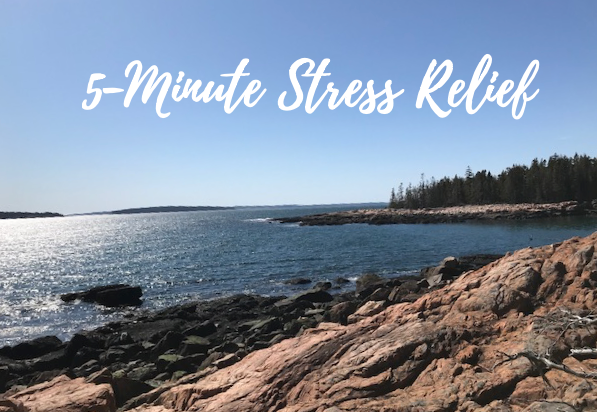 The Healing Power of Qigong
Qigong
Qi: life force energy
Gong: work, cultivation
Qigong: “the art of cultivating life force energy”
“Chinese Yoga”
Grandmother of Tai Chi, Kung Fu – very ancient art
Qi from an Eastern Perspective
Qi from a Western Perspective
What Blocks Our Energy Flow?
The Blockage WheelFrom Flowing Zen by Anthony Korahais
How Do We Unblock?
from Flowing Zen by Anthony Korahais
Both the theory of epigenetics and the theory of Qi agree that we can exert tremendous influence over our genes, our vitality, our Qi, and our life by altering our lifestyle. 
Even our beliefs seem to alter genetic expression. (Bruce Lipton Biology of Belief)
Quotes from Anthony Korahais -Flowing Zen
Qigong is more than just a series of movements
It's a comprehensive mind-body-spirit practice that improves mental and physical health by integrating posture, movement, breathwork, vocalization, and focused intent. 
The flowing, meditative movements, coordinated with breath control, can foster a sense of inner calm and balance, aiding in stress relief and pain management.
Recent Neuroscience Study Results
In a 2021 systematic review of 15 studies exploring the effect on brain structure and function, Qigong (and other movement meditations like yoga) “mainly induced structural changes in the insula and cingulate cortex” which are the key nodes of our Salience Network. 
This is our awareness center and when stimulated, it helps to balance other key networks in our brain. 
This means that Qigong (or yoga) is actually MORE effective than other therapies for lowering stress, reducing anxiety, and building emotional resilience to future traumatic experiences.
(Continued from) Flowing Zen
Qigong is arguably the single best way to influence our genes and our vitality. 
In fact, if we do only one thing to improve our vitality, Qigong is the way to go. 
This is why Anthony Korahais always tells students to add a daily Qigong habit before trying to make other lifestyle changes.
“Start with the best!”
Healing Occurs In The Zone
QIGONG: Meditative movement
Repetitive movement in a MEDITative state
Healing occurs best in the zone
Most Important Elements for Effective Qigong Practice
Being “in the zone” of mindfulness and peace (start the session with it)
Creating focus and relaxation from the start
Big “Sigh of relief” always useful (body and vagus nerve relax instantly)
Performing the movements mindfully, slowly
Enjoy yourself!
A Few Exercises to Feel Qi
Going Forward
5 Minute Stress Relief will continue on Mondays at noon on Teams
Very helpful for quick energy reset 
as of June 2023 Elizabeth Clayton will lead the class under my mentorship
For sustained healing: a daily practice of at least 15 minutes in a mindfully meditative state
Teachers/Resources for Ongoing Practice
Anthony Korahais: Flowing Zen (book on Amazon), Flowing Zen - Flowing Zen (blog/site)- my favorite!
Lee Holden: YouTube; classes and free 30 day challenge: Online Programs - Holden QiGong
Nick Loffree:  YouTube; some classes on his site Nick Loffree | Bioenergetic Health
Mimi Kuo-Deemer: YouTube; affordable classes Self-paced Courses - MIMI KUO-DEEMER (mkdeemer.com)
Jeffrey Chand: YouTube; website Qigong for Vitality - Feel Your Best With A Simple Qigong Practice
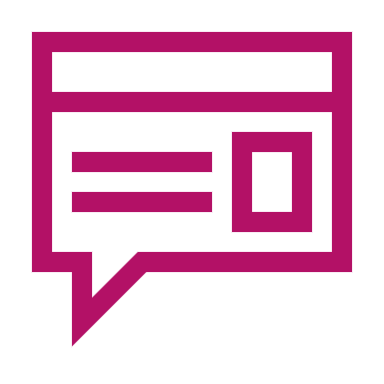 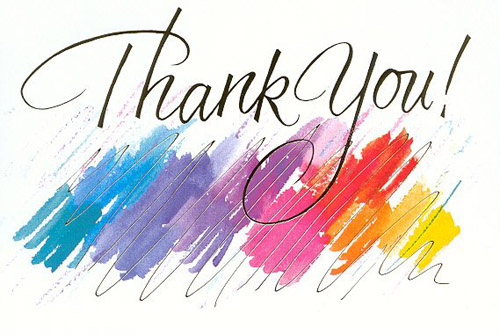